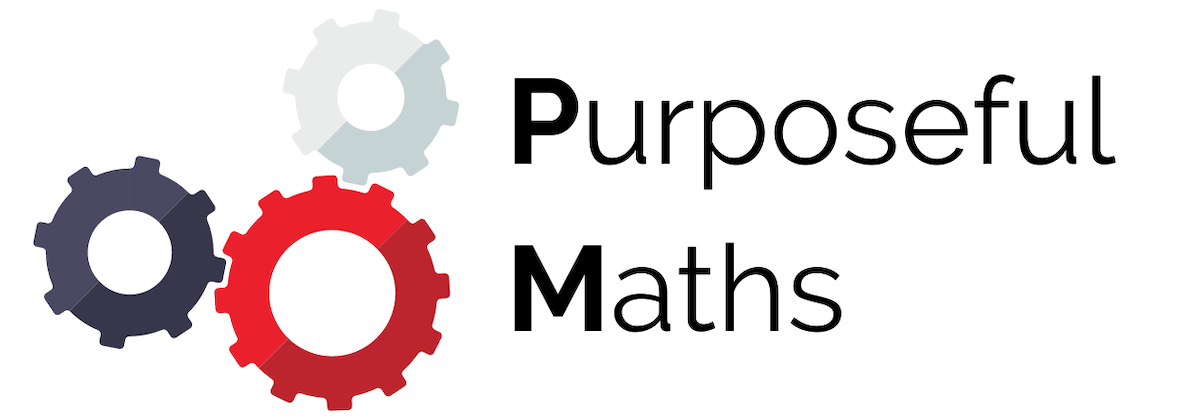 Calculating with Upper and Lower Bounds
Full lesson PowerPoint, including I Do, We Do, You Do Example Sheet(s).
4.5cm
1.56cm
10.2cm
0.47cm
3.61cm
12cm
8cm
3.5cm
7.2cm
8.3cm
(1dp)
830cm
(2sf)
12cm
(Whole number)
1000cm
(1sf)
1.8cm
(1dp)
2.74cm
(2dp)
3.2cm
(1dp)
0.53cm
(2sf)
7.6cm
(1dp)
11.315cm
(3dp)
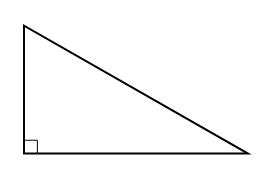 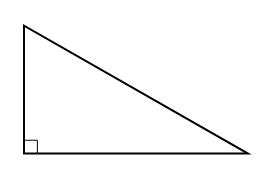 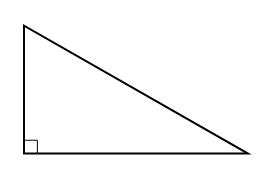 2.6cm
2.6cm
(1dp)
5.2cm
(1dp)
3.1cm
3.18cm
(2dp)
6.36cm
(2dp)
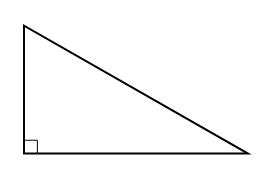 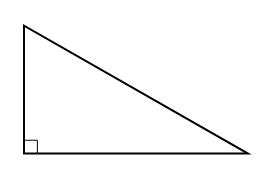 6.36cm
(2dp)
7.36cm
(2dp)
5.2cm
(1dp)
0.2cm
(1dp)
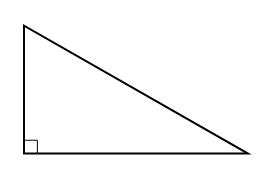 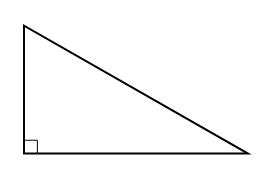 17cm
(2sf)
2cm
(1sf)
2.73cm
(3sf)
0.07036cm
(3sf)